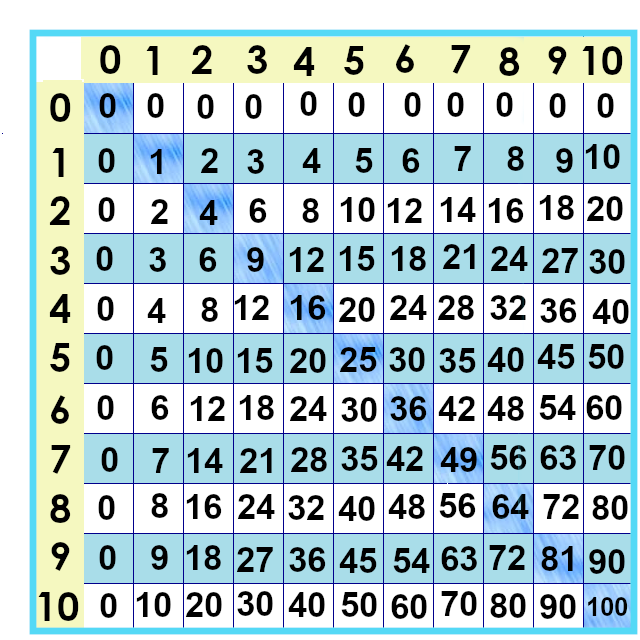 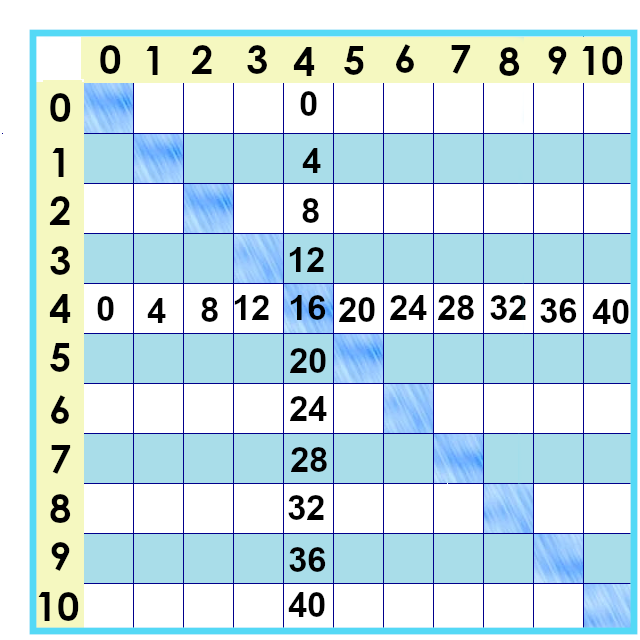 [Speaker Notes: This is what the fours look like on the times tables chart.]
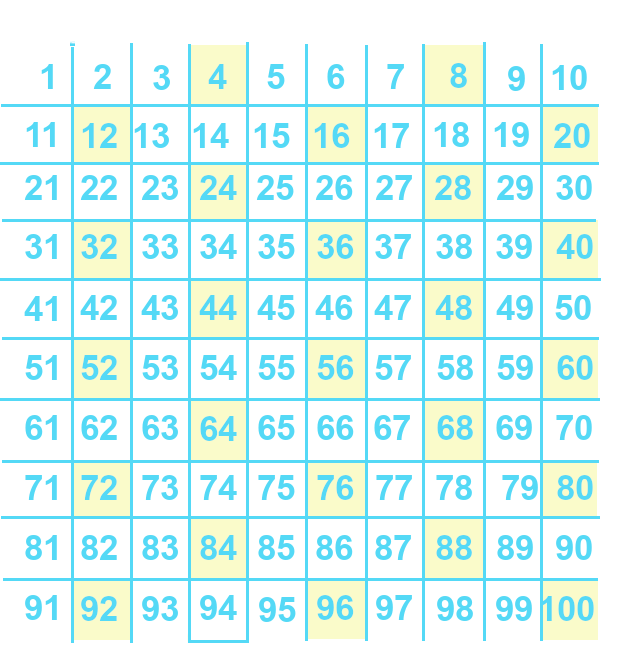 [Speaker Notes: This is what the fours look like on the numbers chart.   

Do you notice any patterns?]
Multiples of Two
Multiples of Four
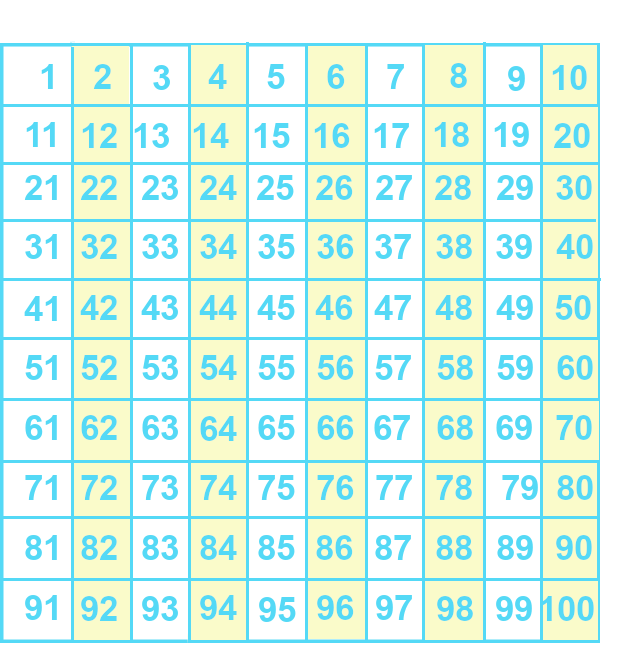 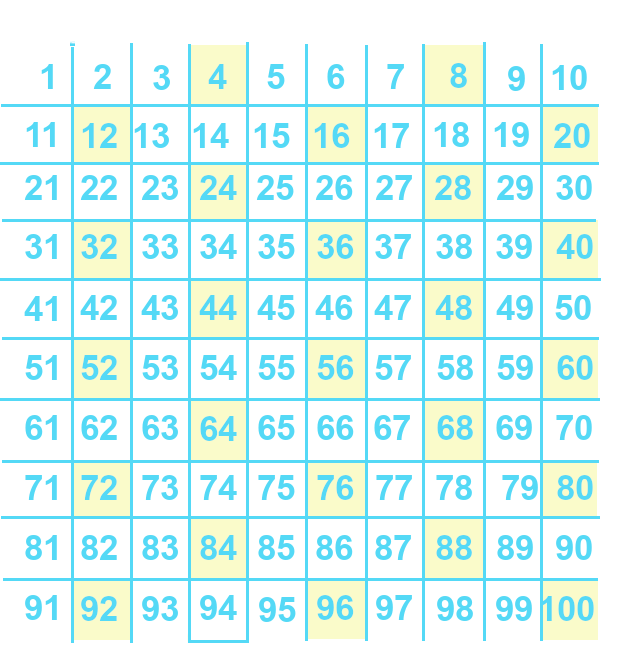 [Speaker Notes: What do you notice about the multiples of two... And the multiples of four? 

One thing I see is that all the multiples of four are also multiples of two.]
Multiples of Two
Multiples of Four
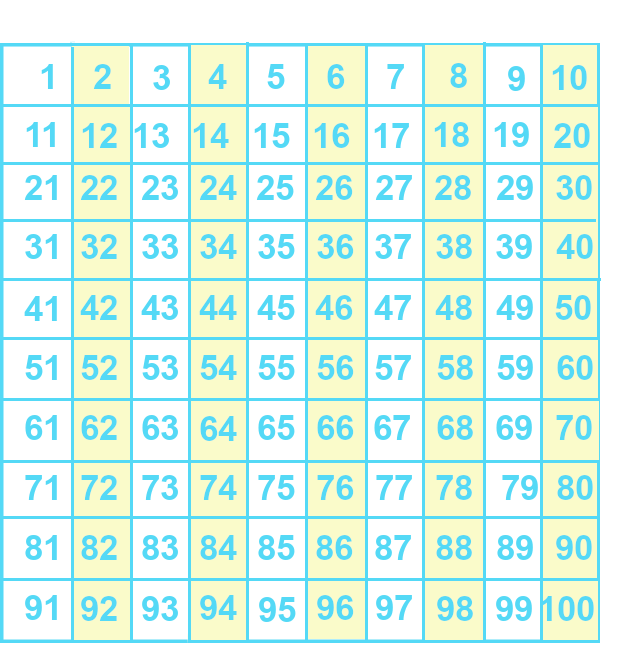 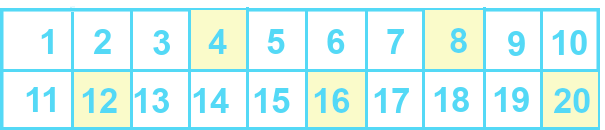 4 x 1 = 2
4 x 2 = 8
4 x 3 = 12
4 x 4 = 16
4 x 5 = 20
[Speaker Notes: Let’s look at some patterns for the facts we want to memorize.   These patterns are true for all the multiples of four, but we’ll focus on these.]
4 x 1
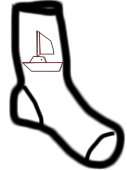 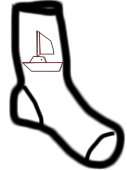 4 x 1 =4
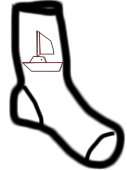 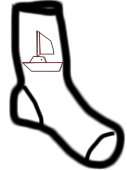 [Speaker Notes: Let’s look for a pattern here, starting with 4  times 1. I double the one... Get two.... I hold that in my mind and ...double it again...4   So, 4 x 1 is four.   Of course, I should know that already because  1 times anything is... The same thing..]
4 x 1 =4
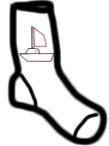 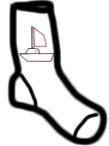 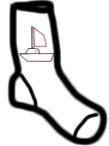 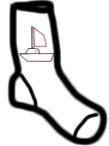 4 x 2
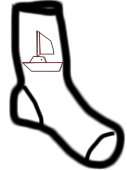 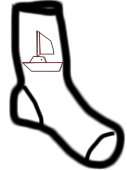 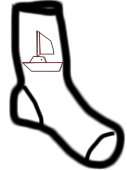 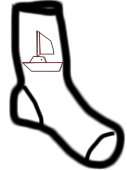 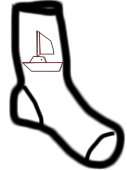 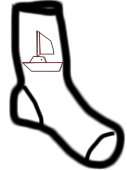 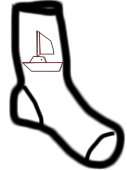 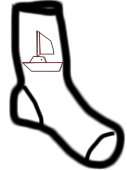 4 x 2 = 8
[Speaker Notes: Okay, keep that in mind.... For Four times two... I double the 2 and get four cute socks.  I double those 4 socks and now I’ve got 8 socks.   So... 4 x 2 is 8.]
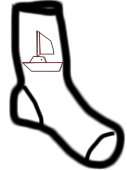 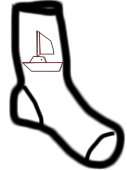 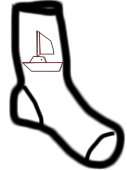 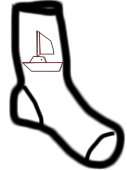 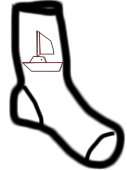 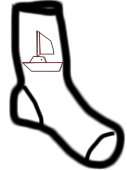 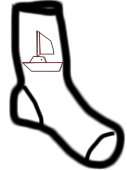 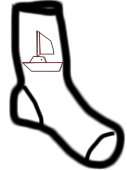 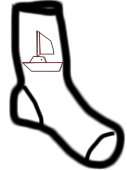 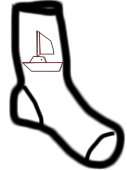 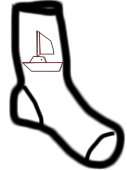 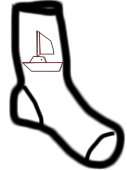 4 x 3 =12
4 x 3
[Speaker Notes: Let’s keep going.   Four times three... I can double 3 to get six... Then double 6 to get 2 4 6 8 10 12... 
Think “multiply by four?   DOUBLE DOUBLE!”]
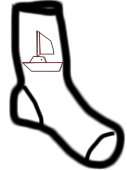 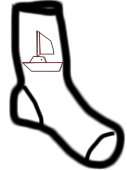 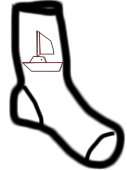 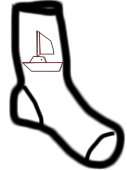 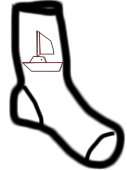 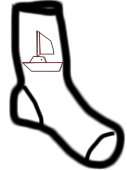 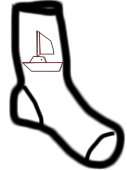 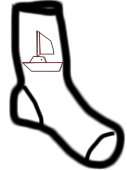 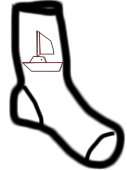 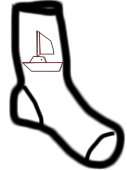 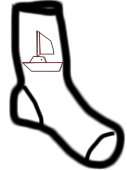 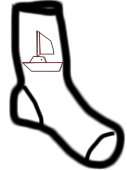 4 x 3 =12
4 x 3
[Speaker Notes: It’s still four groups of three if I arrange them a little different ly ;)   That’s thinking mathematically.]
4 x 4
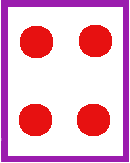 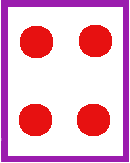 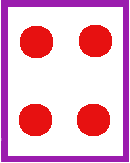 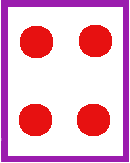 4 x 4 = 16
[Speaker Notes: Next!   Four times four– double the four for eight...  Then double it again... 16.   Four times four is 16.]
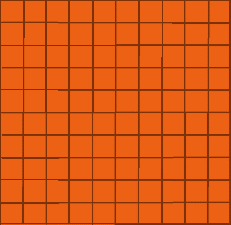 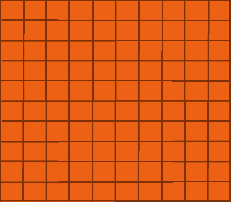 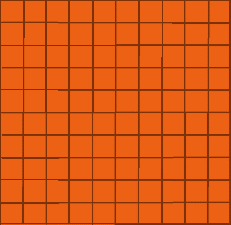 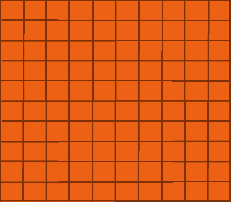 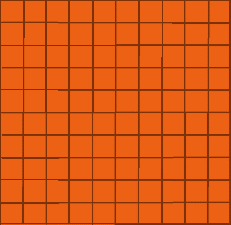 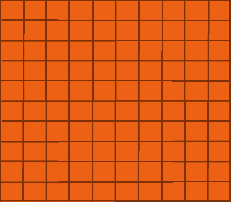 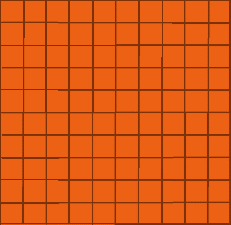 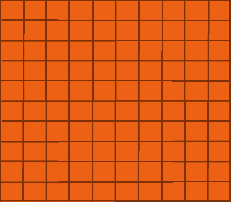 Double 200... 
Double again...
4 x 200 = 800
[Speaker Notes: Yes.... It goes on forever.]
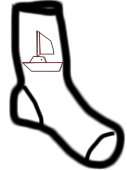 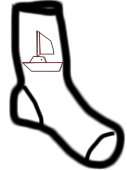 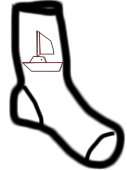 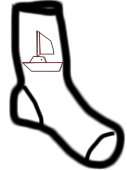 4 x 1 = 4
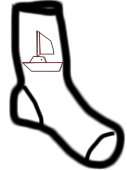 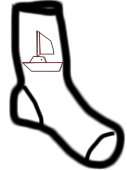 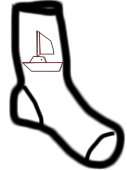 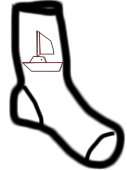 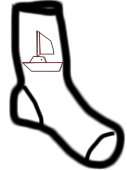 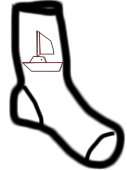 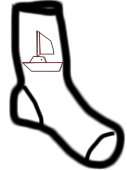 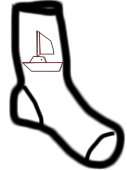 4 x 2 =
8
[Speaker Notes: One more time ....]
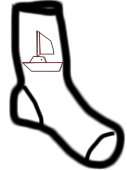 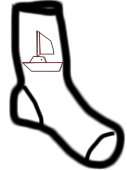 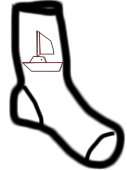 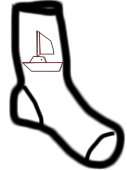 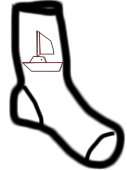 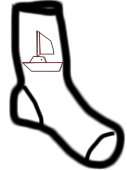 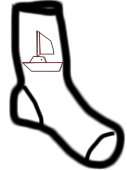 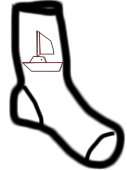 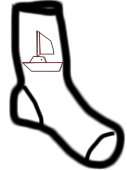 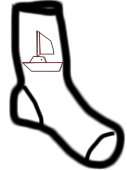 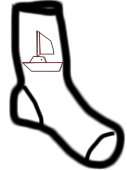 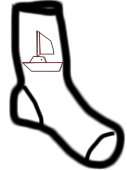 4 x 3 =
12
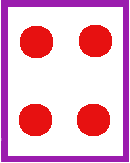 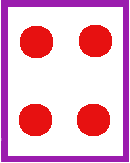 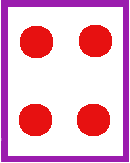 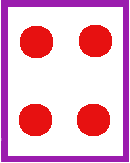 4 x 4 =
16
[Speaker Notes: 4 x 3 .... Double 3 for six.... Double six for 12.... 4 x 3 is... 12
4 x 4... Double 4 for 8.... Double 8 for 16.... 4 x 4 is .... 16]
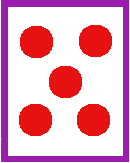 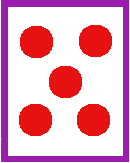 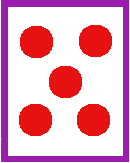 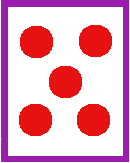 4 x 5 =
20
[Speaker Notes: And for the last one for this lesson, 4 x 5... See if you can beat me to it.  Hit pause if you need to...  Double 5 for ten... Double ten for 20.... 4 x 5 is 20. 

And yes, 4 x 5 is the same as 2 x 10.   There are lots of ways to get to the right answer!]
4 x 0 =
4 x 1=
4 x 2 = 
4 x 3 = 
4 x 4 = 
4 x 5 =
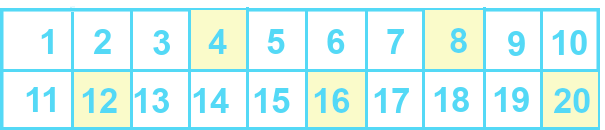 [Speaker Notes: Lots of ways to look at it!   How many do you remember?]
4 x 0 = 0
4 x 1= 4
4 x 2 = 8
4 x 3 = 12
4 x 4 = 16
4 x 5 = 20
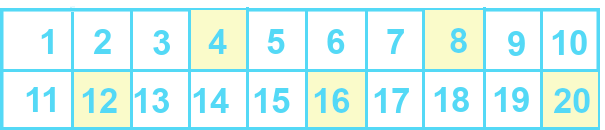 [Speaker Notes: Here are the answers    Next lesson – the big ones and how to double anything!]
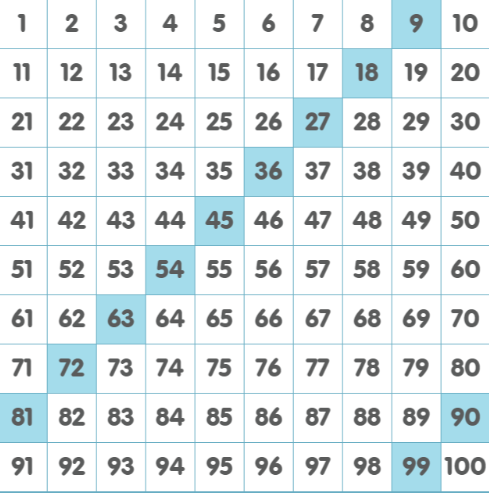 [Speaker Notes: ,.... Yes, it goes on forever....]
Yes, you can download, share, &/or change this if you:
Please attribute to Susan Jones with a link to http://www.resourceroom.net 
This work is licensed under https://creativecommons.org/licenses/by/4.0/  
This license lets others modify work even for commercial purposes, as long as credit is given to me. See https://creativecommons.org/licenses/  for more information & links to the license deed and legal code.

My email is sue@resourceroom.net 
or sujones@parkland.edu
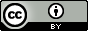 9/23/2019
Sue Jones -- CC BY unless otherwise indicated
17
[Speaker Notes: http://www.achieve.org/EQuIP   
http://creativecommons.org/tag/k12-oer-collaborative]